College/Young Adult Class: Canaan
Teachers: Eric Sanders & Scott Slone
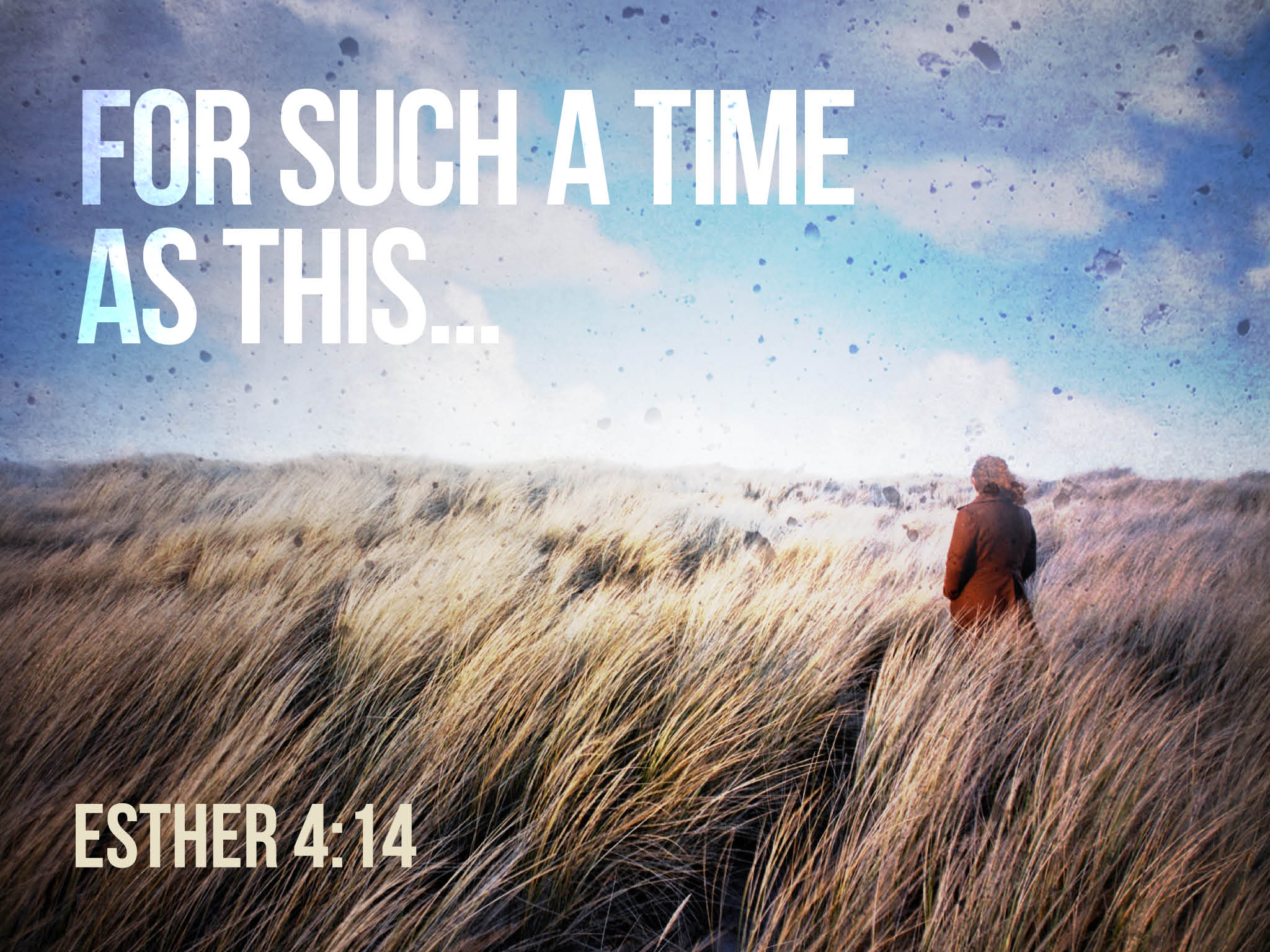 Prayers God Hears
Effectual
Fervent
Righteous